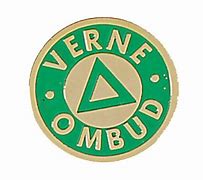 HMS SAFE  VerneombudskonferanseHvor står vi og hvor går vi??
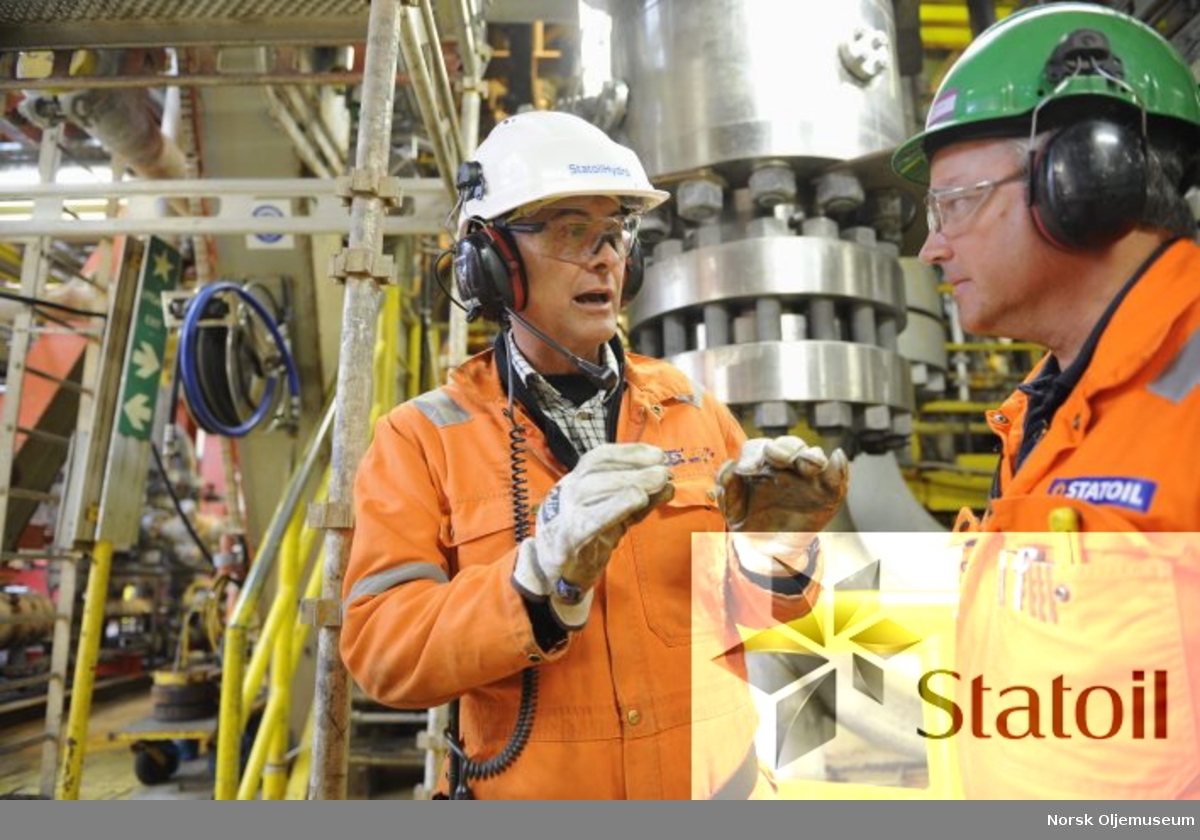 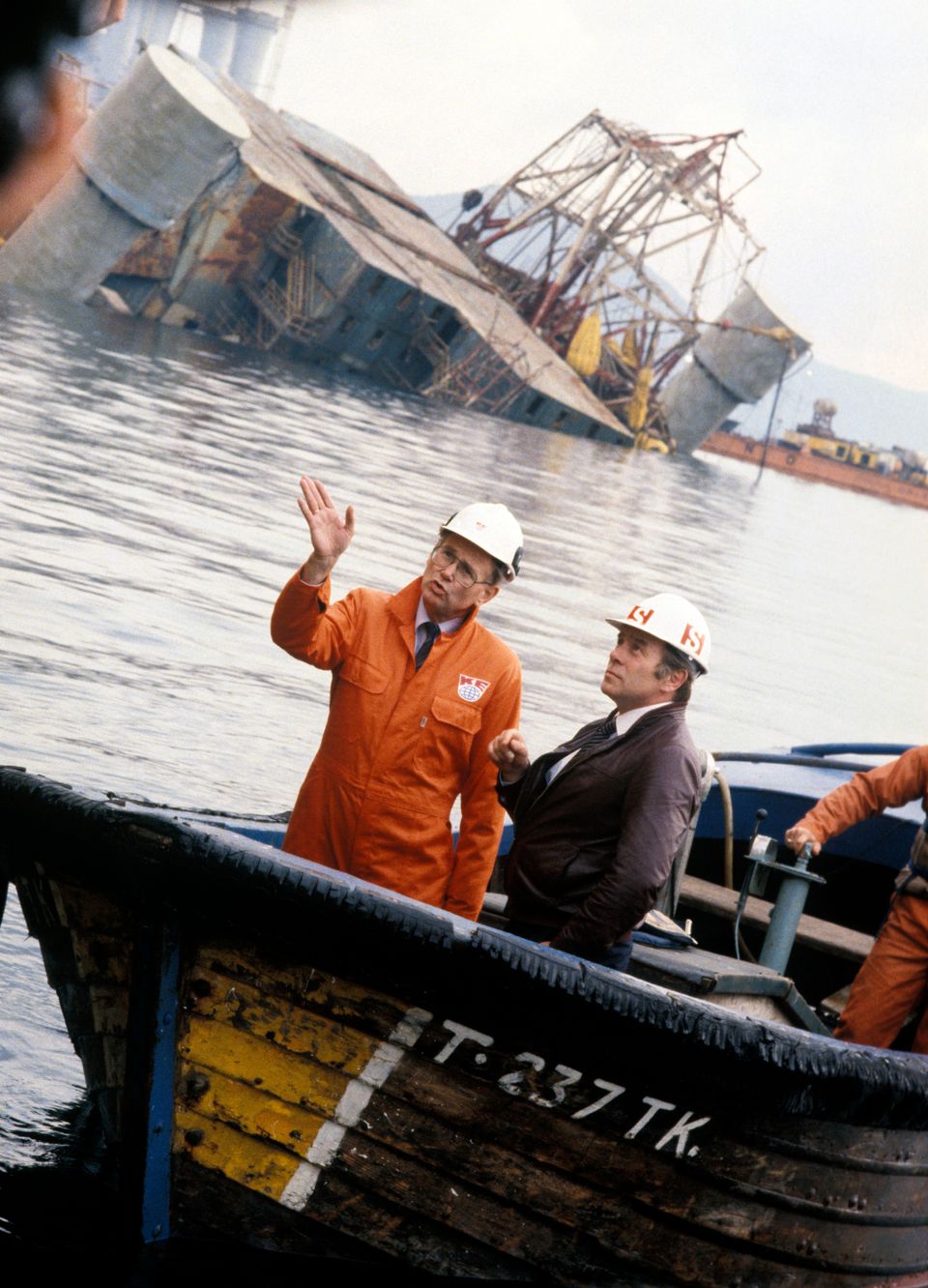 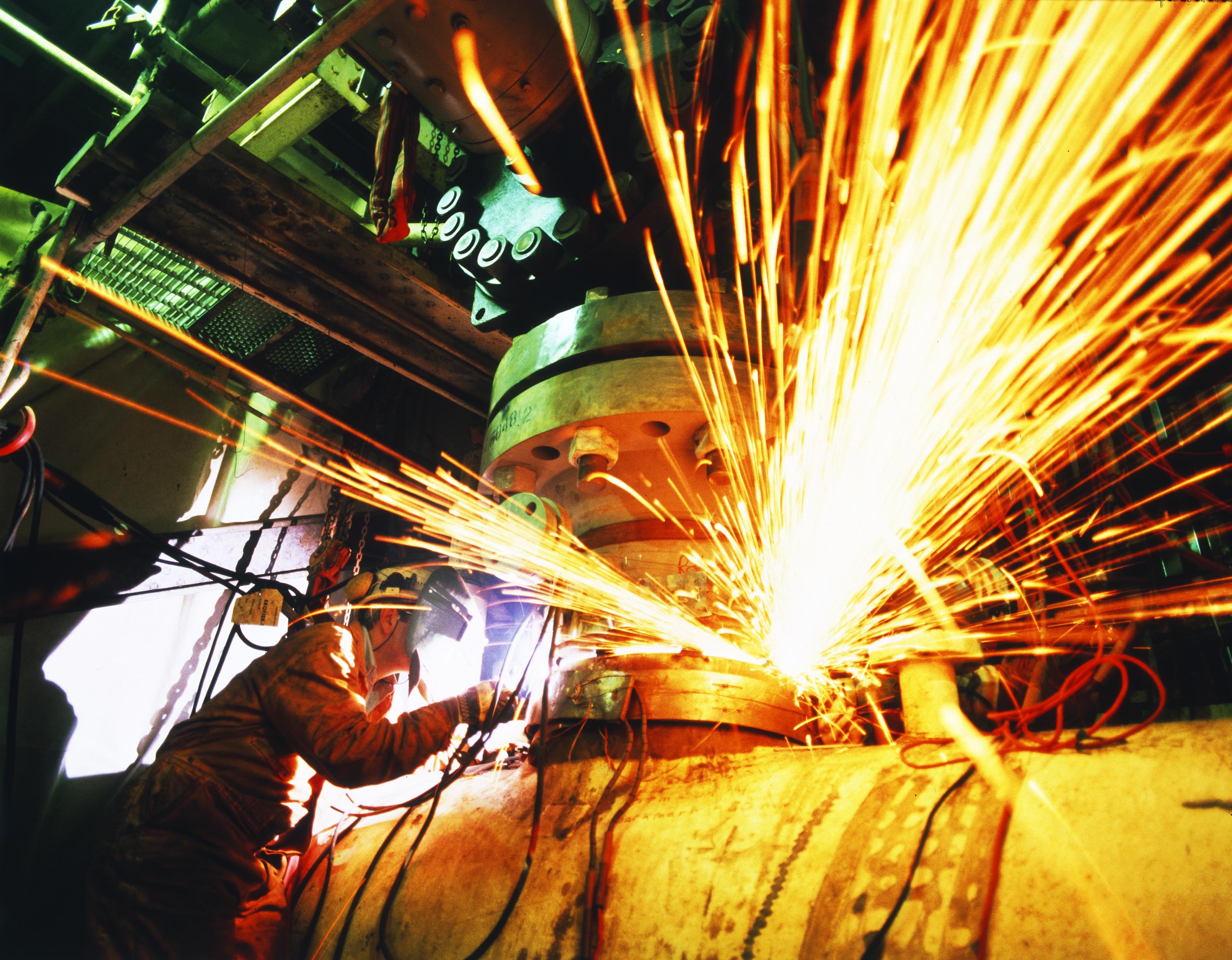 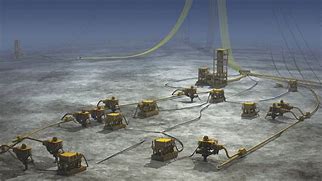 SIDE 1
Hvor skal HMS fokuset være? Hva er best for deg og dine kollegaer, A? HMS avdelingen HMS utvalget og Vernetjenesten
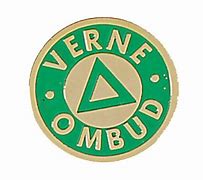 HMS AVD
UTVALG
AMU
 VT
SIDE 2
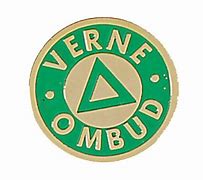 Verneombudets rolle?
Selv om du er valgt til verneombud betyr det ikke at du alltid skal tre inn på arbeidskollegaenes vegne hvis de har arbeidsmiljøproblemer. Alle problemer bør først søkes løst av den som best kjenner dem, for eksempel ved at den enkelte tar opp saken med sin nærmeste overordnede. Dersom saken ikke løses, er det naturlig at verneombudet blir kontaktet. Enig?
Arbeidsgiveren skal avverge faren eller sørge for at forholdet blir rettet opp innen rimelig tid. Dersom dette ikke blir gjort kan AMU kontaktes – bruk systemet rundt deg..ikke bli stående alene !
SIDE 3
Stans av arbeid - når tid og hvem er kvalifisert til å vurdere det?
Er det umiddelbar fare for arbeidstakernes liv eller helse som ikke kan avverges på annen måte, kan verneombudet stanse arbeidet inntil Arbeidstilsynet/Ptil.. Må det være fare for liv og helse?

Hovedverneombudet har samme rett til å stanse arbeid som verneombudet. Det betyr at hovedverneombudet kan stanse et arbeid uavhengig av det enkelte verneombuds vurdering. Hvis et verneombud har stanset et arbeid, kan ikke hovedverneombudet omgjøre denne beslutningen…men bruk klokskap ..rådgivning!?
SIDE 4
Korona saker, smitte og karantene – hvem tar belastningen og hvordan løse utfordringene?
HMS avdelingen har sammen med flere på SAFE huset jobbet opp mot tariffavdelingen, juridisk, andre forbund, Ptil, NOG, NR, YS, myndigheter mfl. på alle områder opp mot koronaproblematikken. 

Hvordan har dere vært involvert? Felles møter, planlegging. Hvordan kunne en involvert VO bedre?

Pandemien er fortsatt ikke over – 4 bølge og noen sliter med senvirkninger, mv.

Gi tilbakemeldinger til HMS avdelingen
SIDE 5
FREMTIDENS SAFE OG OLJE/ENERGIBRANSJE VÅR ROLLE VIKTIGERE ENN NOEN GANG..
FNs klimatoppmøte – Hva slags rolle kan vi spille, lokalt nasjonalt eller globalt? Ikke råd til en ny storulykke++

SAFE deltar på topplederkonferanse, Barenhavskonferanse, møte med lokale og sentrale politikere, mv. Er det noe dere også kan eller vil gjøre?

Flere klubber og HVO/K-HVO svært aktive – Arendalsuka viktigere enn vi tror for vår fremtid…hvor står vi og hvor går vi – andre arenaer?
SIDE 6
Bekymringsmeldinger – hvem, hva og hvor?
Lett å finne frem på hjemmesiden..
Godt oppslagsverk. Erfaringer - RF++
Ta kontakt med HMS avdelingen i SAFE sentralt om har utfordringer og spørsmål. Ptil også veldig behjelpelige!

Regelverk - Hvilket regelverk gjelder? 

Forskriftene som gjelder for HMS i petroleumsvirksomheten inneholder risiko- og funksjonsbaserte krav. Forskriftene dekker flere myndigheters ansvarsområde
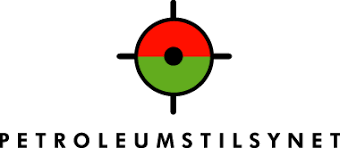 SIDE 7
Regelverk gir muligheter og ansvar for Vernetjenesten!? Teknisk og operasjonell forskriftRamme-, Styrings- innretnings, og aktivitetsforskriften, .
Eksempler;
Viktig at en involveres og gis nødvendig opplæring. Status selskap? SUT kurs med selskapet? Arbeidstakerne skal medvirke ved etablering, oppfølging og videreutvikling av styringssystem.

Ved reduksjon av risiko som nevnt i rammeforskriften § 11, skal den ansvarlige velge tekniske, operasjonelle og organisatoriske løsninger som reduserer sannsynligheten for at det oppstår skade, feil og fare- og ulykkessituasjoner.

Operatøren skal sikre at beredskapen er samordnet når det brukes flere innretninger eller fartøy samtidig…beredskapstiltak skal være egnet til å samordnes med offentlige beredskapsressurser (eks. Brannvesenet..)

Mål, interne krav og beslutninger, ressursvurdering og bruk, prosesser og analyser, oppfølging og forbedring, kapasitet og nødvendig tid!

VIT AT DU KAN OG SKAL KREVE DIN PLASS! IKKE VÆR MØTEFYLL! SE ALLE -UTFORDRE SELSKAPET OG ALDRI BRENN INNE MED ET SPØRSMÅL!
 
DIN KOMPETANSE AVGJØRENDE FOR RESPEKT OG PÅVIRKNINGSMULIGHET – DU FYLLER        DIN ROLLE DÅRLIGERE OG GIR DINE KOLLEGAER/SELSKAPET DITT ET SVAKERE HMS     RESULTAT OM DU IKKE FÅR TILEGNET OG                                                                        PRØVD KUNNSKAPEN DIN – RIKTIG?
SIDE 8
Kan vi som arbeidstakere/vernetjeneste straffes?Eks. selskapet begår lovbrudd og du har «passivt» observert/tillatt shortcut som fører til skade eller i strid med pålegg fra Ptil..?
RF § 7 Ansvar etter denne forskriften med henvisning til ..
 Arbeidstakerne har plikt til å medvirke jf. arbeidsmiljøloven § 2-3 og brann- og eksplosjonsvernloven § 25
SIDE 9
§ 19-1.Ansvar for innehaver av virksomhet, arbeidsgiver og den som i arbeidsgivers sted leder virksomheten
Rimelige helsekrav eller unødvendige begrensninger? Lik praksis..?Helsedir. Veileder til forskrift om helsekrav for personer i arbeid på innretninger i petroleumsvirksomheten til havs – Statsforvalteren i Rogaland - fylkeslegen
Sukkersyke
Hjertesykdommer
Hørsel/syn
BMI
Asberger
ADHD
Språk
Dysleksi


Er SAFE engasjert nok – noe vi bør ta tak i - LOL?
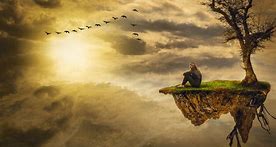 SIDE 10
Mobbing og trakassering borte eller bare glemt?Hva er akseptabelt? Utenforskap kan være mye
Aml. 4-3-(3) forbyr trakassering og annen utilbørlig oppførsel..bruker ikke ordet mobbing
§ 2 A-2. Fremgangsmåte ved varsling..d) via VO
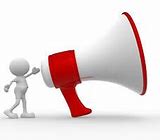 Vern mot gjengjeldelse
Varslingsbestemmelsene i arbeidsmiljøloven presiserer at arbeidstakere som varsler om kritikkverdige forhold, har et vern mot gjengjeldelse, MEN..
SIDE 11
Psykososialt arbeidsmiljø – Aml. 4-3
Krav til et fullt ut forsvarlig arbeidsmiljø. Også når det gjelder psykososialt..

Integritet og verdighet
Kontakt og kommunikasjon
Trakassering og annen utilbørlig opptreden
Vold, trusler og uheldig belastning i kontakt med andre
Arbeidsrelatert stress
Konflikt
SIDE 12
Psykososialt arbeidsmiljø
Sykefravær

Ledelse
Involvering
Drøfting
Avklarte ansvarsforhold
Organisering
Klare retningslinjer – lavest mulig nivå, men overordnet plan og system
Kontrolltiltak
SIDE 13
En ideell organisasjon
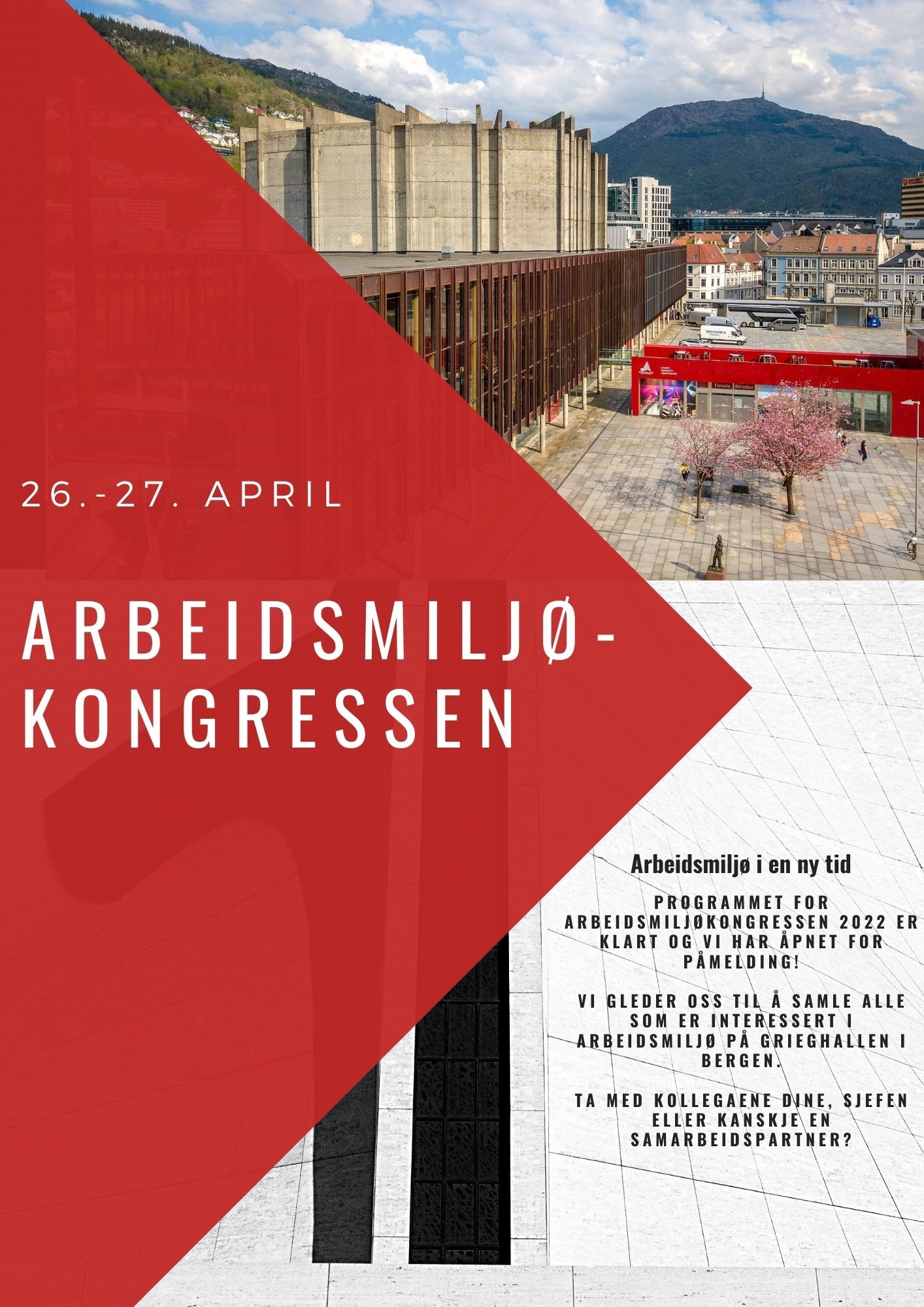 Eid av parter i arbeidslivet samt små og store private bedrifter og offentlige virksomheter. 
Opplæring og veiledning av ledere, verneombud, hovedverneombud og tillitsvalgte i arbeidsmiljøarbeid
Vi har kursene HVO rolle og oppgaver og et eget kurs for HVO i petroleumsindustrien
Vi håper å se dere alle på arbeidsmiljøkongressen 26-27 april 2022 i Bergen
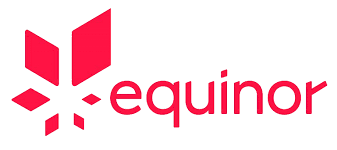 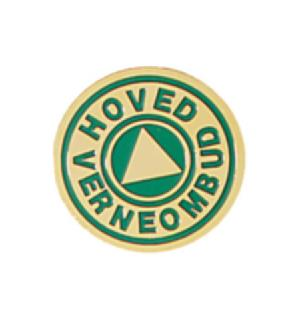 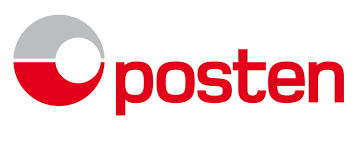 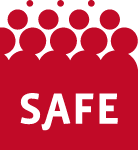 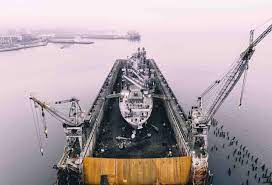 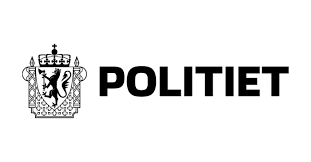 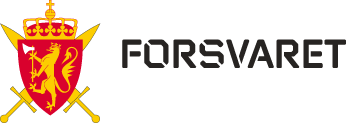 www.arbeidsmiljo.no
[Speaker Notes: Arbeidsmiljøsenteret ble stiftet i 1936 som et resultat av den første hovedavtalen av 1935. En så den gang at partene måtte se på mer enn bare arbeidsbetingelser. En måtte også se på arbeidsmiljøet for ansatte. Den gang var lungetæring, tuberkulose og arbeidsulykker et stort problem
Arbeidsmiljøsenteret er partsnøytral den det «eies» av alle parter. 

Vi vet at HVO rollen kan være en ensom rolle som ikke er godt definert i arbeidsmiljøloven. For at HVO skal være en viktig og riktig ressurs for ansatte og organisasjonen, er komeptansepåfyll viktig.]
HMS-butikk
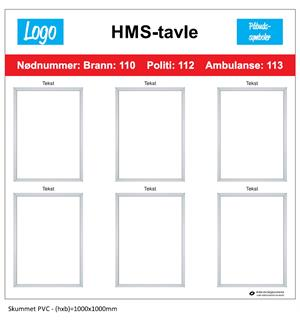 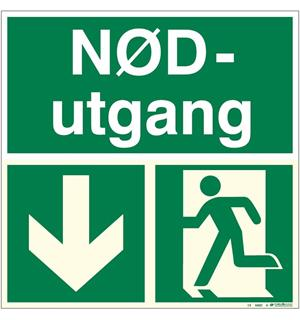 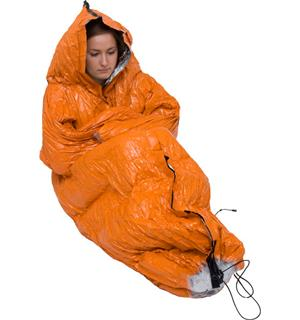 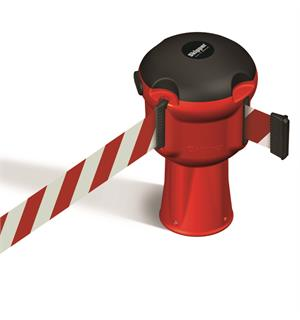 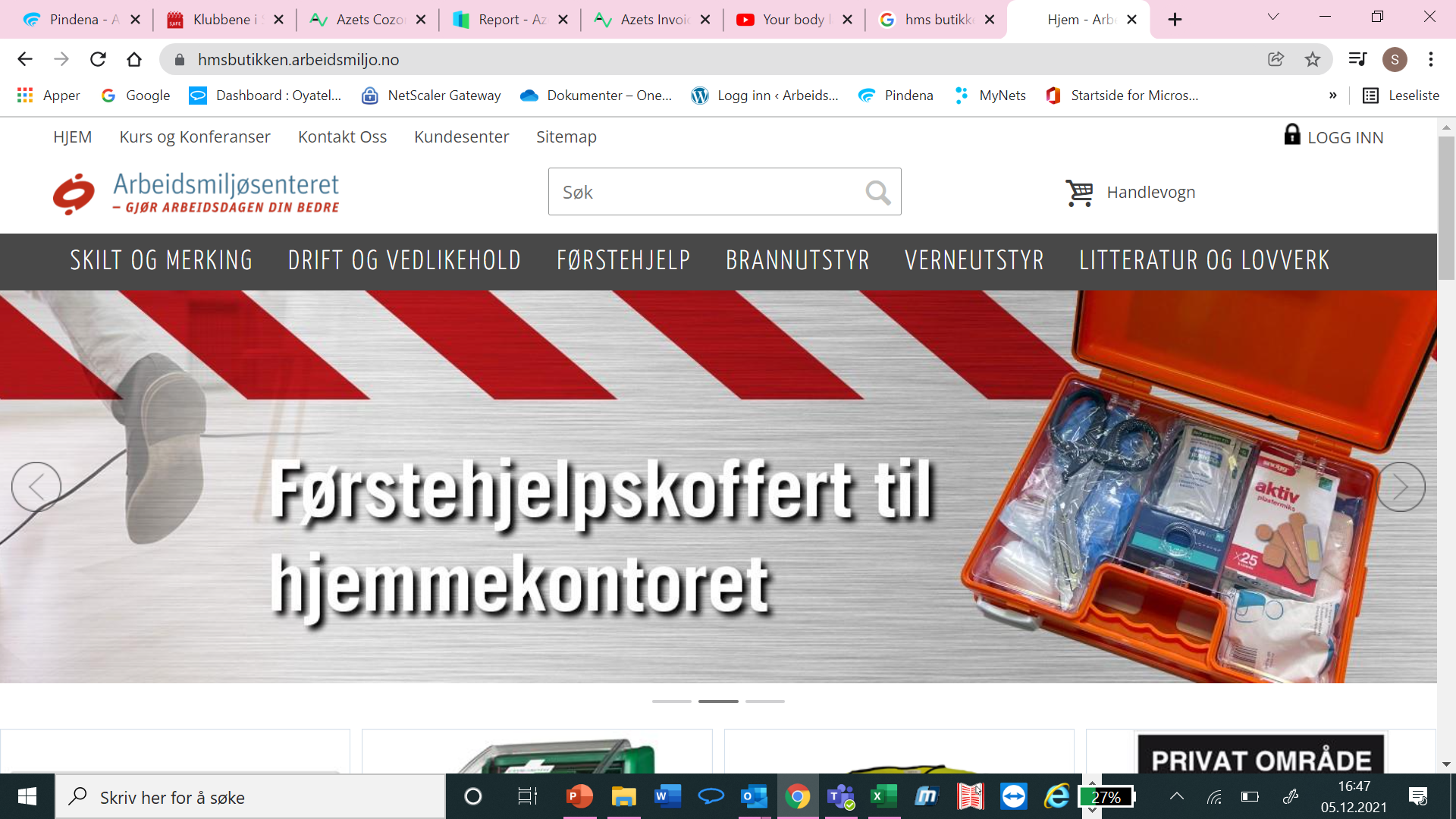 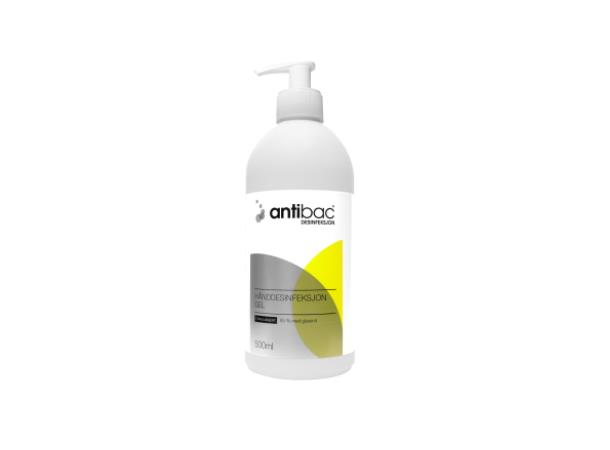 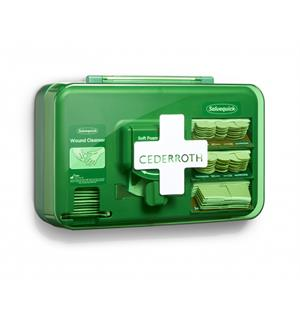 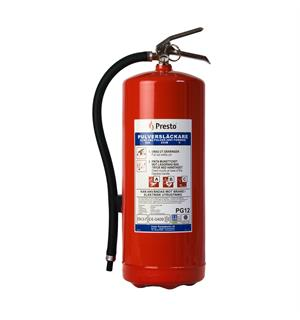 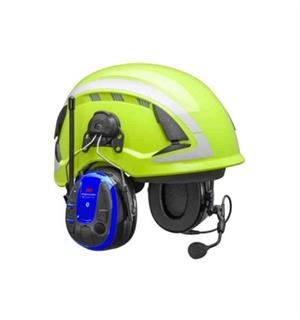 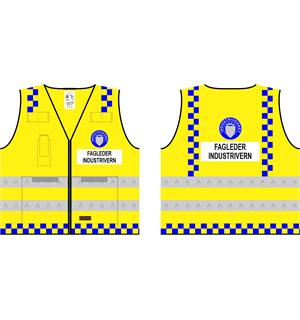 www.arbeidsmiljo.no
[Speaker Notes: I tillegg til skolering har vi en egen HMS-butikk som mange av deres virksomheter allerede er kunde av. Her selger vi alt fra
Skilting og merking
Sperreutstyr og oljeopprydningssett
Førstehjelpsutstyr
Brannutstyr
Verneutstyr
lovverk og litteratur
Besøk oss på www.arbeidsmiljo.no]
Vi skal jobbe for at dere får et rettferdig arbeidsliv, trygge arbeidsplasser og en fremtid med best mulig HMS – god  VO konferanse!
SIDE 16